Those left behind from Ontario’s primary care reformsPrimary Health Care Rounds  		December 14, 2015
Tara Kiran1,2, Alex Kopp2, Rick Glazier1,2
1Department of Family and Community Medicine, St. Michael’s Hospital, University of Toronto 
2Institute for Clinical and Evaluative Sciences
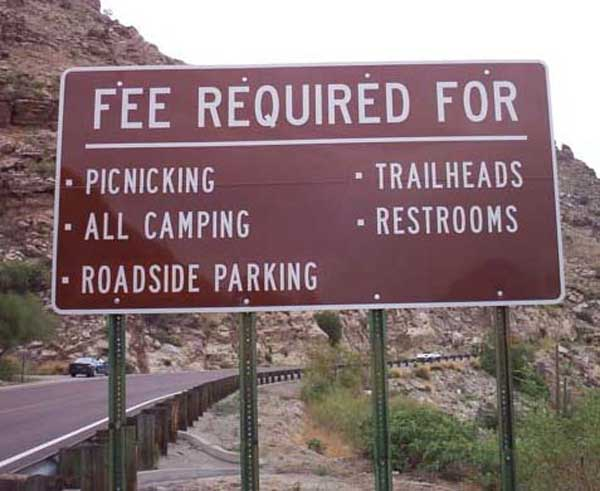 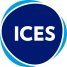 2
[Speaker Notes: Disillusion with FFS in primary care  opportunity for reform]
Primary Care Reform in Ontario
Patient Enrolment Models:
Formal patient enrolment
Physicians in groups
Changes in physician payment
Capitation
Pay for performance
Team-based care
Voluntary for both physicians and patients
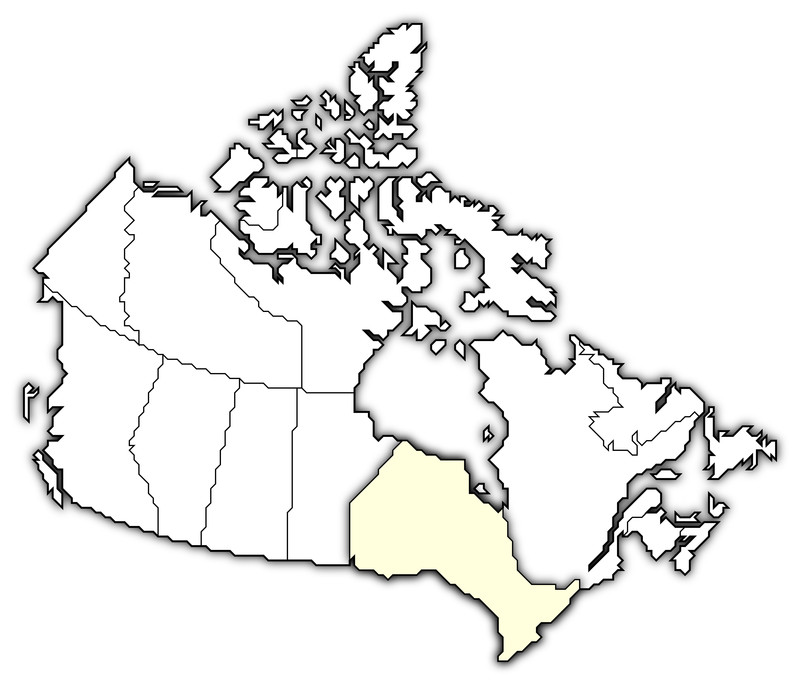 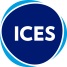 [Speaker Notes: Provinces took different approaches to reform. In Ontario, the reforms largely involved the creation of new models – introduced between 2002 and 2007.]
Primary Care Reform in Ontario
Patient Enrolment Models:
Formal patient enrolment
Physicians in groups
Changes in physician payment
Capitation
Pay for performance
Team-based care
Voluntary for both physicians and patients
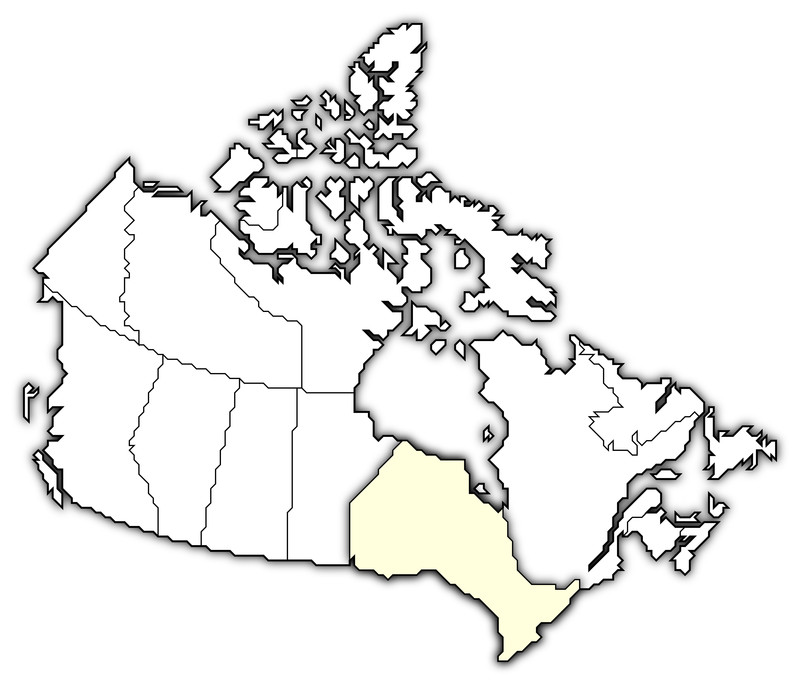 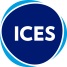 [Speaker Notes: Provinces took different approaches to reform. In Ontario, the reforms largely involved the creation of new models – introduced between 2002 and 2007.]
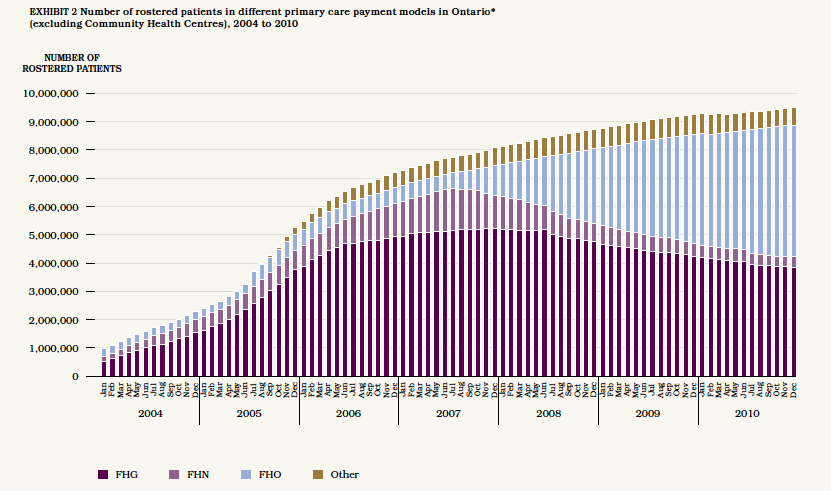 Glazier et al. Comparison of Primary Care Models in Ontario, 2012.
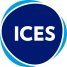 5
[Speaker Notes: FHG 2003 (CCM 2005); FHN 2002, FHO 2007; FHT 2005]
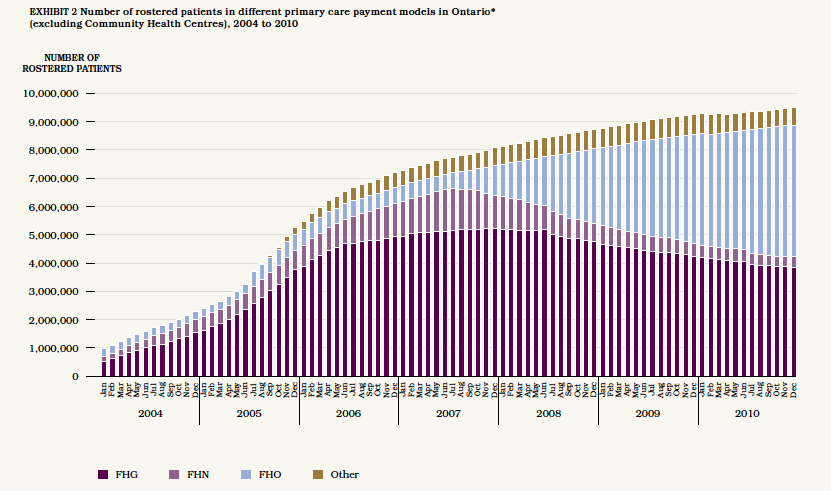 Those left behind
Glazier et al. Comparison of Primary Care Models in Ontario, 2012.
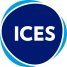 6
[Speaker Notes: FHG 2003 (CCM 2005); FHN 2002, FHO 2007; FHT 2005]
Our Objectives
Understand characteristics of patients and physicians left behind from reforms
Assess quality of care for patients left behind
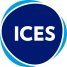 Methods
Linked, administrative data 
All Ontarians*; all primary care physicians
Patients matched to physicians using enrolment tables and virtual rostering** as of March 31, 2011
*Exclusions: patients attending CHCs 
**Assignment based on max value of 18 common primary care fee codes
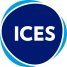 Those left behind
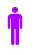 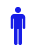 “Comprehensive” FFS
Worked at least 50 days per year
Services billed reflected core primary care
Did not have a “focused practice” designation (e.g. hospitalist, psychotherapy)
Non-comprehensive FFS
No primary care visit in last 2 years
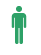 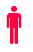 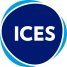 Outcomes
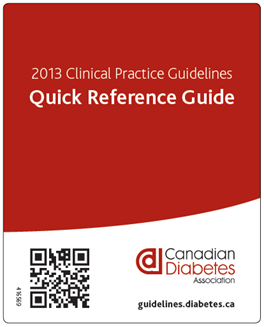 Diabetes Care 
Recommended Testing 
Age 40+,  1 eye exam, 1 cholesterol test, and 4 HbA1C tests in 24 months prior to Mar 31
Cancer screening
Cervical Age 35-69, pap smear in 30 months prior to Mar 31
Breast Age 50-69, mammogram in 30 months prior to Mar 31
Colorectal Age 50-74, FOBT in 24 months or colonoscopy in 10 years prior to Mar 31
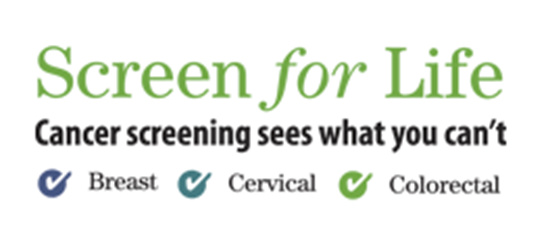 Data Sources: OHIP claims (physician, laboratory, OBSP, OCR)
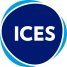 Study Design
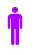 Those Left Behind
Chronic Disease Prevention
& Management
FFS Comprehensive
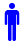 Diabetes care
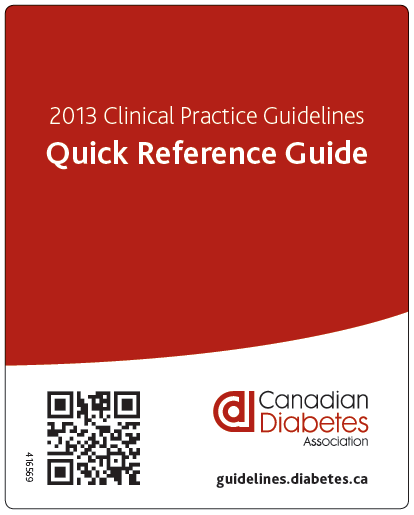 FFS Non-Comprehensive
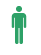 Patient enrolment model
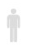 Cancer screening
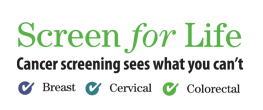 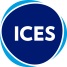 11
[Speaker Notes: Cross-sectional analysis, 2010/2011: 
Poisson regression model using Generalized Estimating Equations to account for clustering by physician
Adjustment for
		Patient factors: age, sex, immigration, rurality, co-morbidities, morbidity
		Physician factors: age, sex, Canadian Medical Graduate, panel size

“Look-back” 2010/2011 to 2000/2001:  
Patients stratified by PCMH type as of March 31, 2011
Patient eligibility for tests and related outcomes calculated annually between 2000/2001 to 2010/2011
Non-linear model (polynomial fractions) fitted to testing rates 2000/2001 to 2010/2011 to assess differences in change over time between models]
Study Design
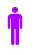 Those Left Behind
Chronic Disease Prevention
& Management
FFS Comprehensive
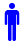 Diabetes care
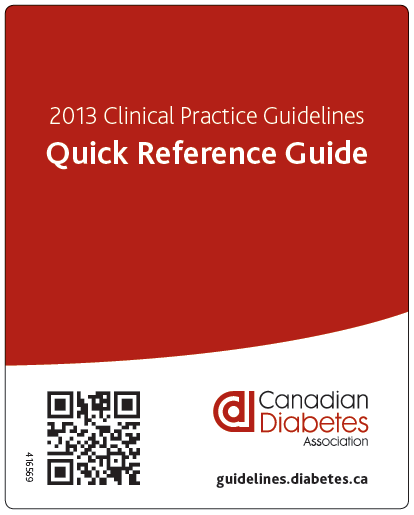 FFS Non-Comprehensive
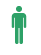 Cross-sectional 2011
Adjustment for patient 
factors
Patient enrolment model
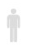 Cancer screening
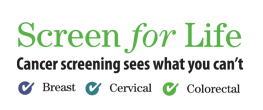 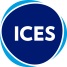 12
[Speaker Notes: Cross-sectional analysis, 2010/2011: 
Poisson regression model using Generalized Estimating Equations to account for clustering by physician
Adjustment for
		Patient factors: age, sex, immigration, rurality, co-morbidities, morbidity
		Physician factors: age, sex, Canadian Medical Graduate, panel size

“Look-back” 2010/2011 to 2000/2001:  
Patients stratified by PCMH type as of March 31, 2011
Patient eligibility for tests and related outcomes calculated annually between 2000/2001 to 2010/2011
Non-linear model (polynomial fractions) fitted to testing rates 2000/2001 to 2010/2011 to assess differences in change over time between models]
Study Design
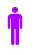 Those Left Behind
Chronic Disease Prevention
& Management
FFS Comprehensive
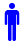 Diabetes care
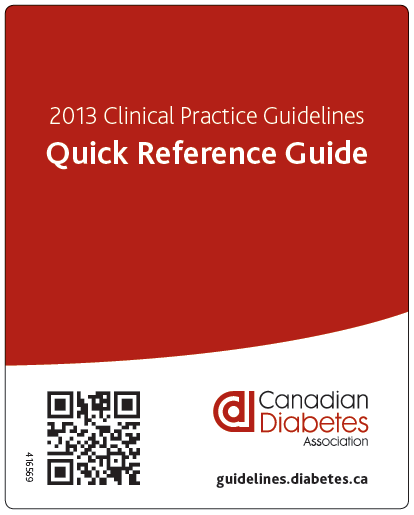 FFS Non-Comprehensive
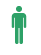 Cross-sectional 2011
Adjustment for patient 
factors

 2. “Look-back” 
Stratified by attachment in 2011
Followed back until 2001
Eligibility and outcomes 
assessed each year
Patient enrolment model
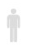 Cancer screening
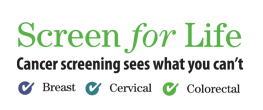 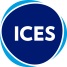 13
[Speaker Notes: Cross-sectional analysis, 2010/2011: 
Poisson regression model using Generalized Estimating Equations to account for clustering by physician
Adjustment for
		Patient factors: age, sex, immigration, rurality, co-morbidities, morbidity
		Physician factors: age, sex, Canadian Medical Graduate, panel size

“Look-back” 2010/2011 to 2000/2001:  
Patients stratified by PCMH type as of March 31, 2011
Patient eligibility for tests and related outcomes calculated annually between 2000/2001 to 2010/2011
Non-linear model (polynomial fractions) fitted to testing rates 2000/2001 to 2010/2011 to assess differences in change over time between models]
Results
Those left behind
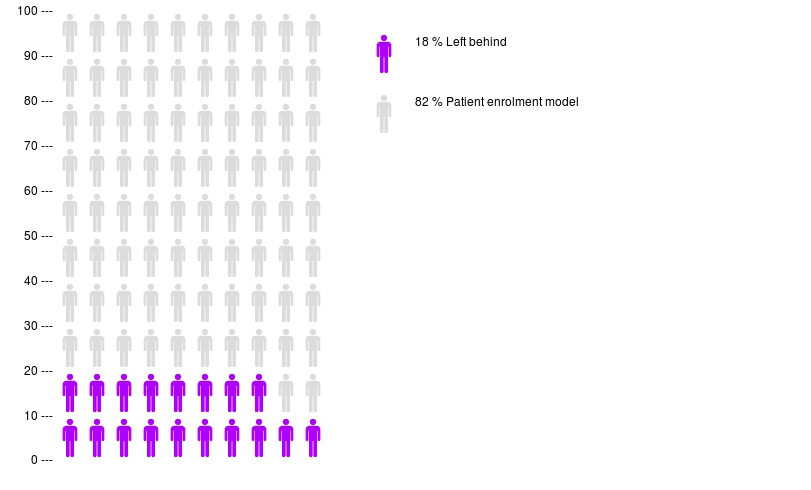 18% left behind
82% patient enrolment model
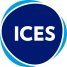 Those left behind
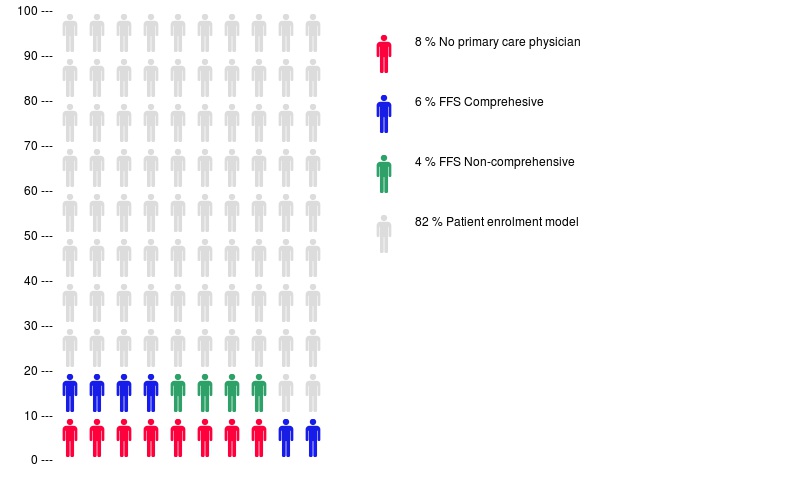 8% no primary care visit
6% FFS comprehensive
4% FFS non-comprehensive
82% patient enrolment model
13,161,935 Ontarians
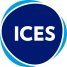 Those left behind: Patient Characteristics
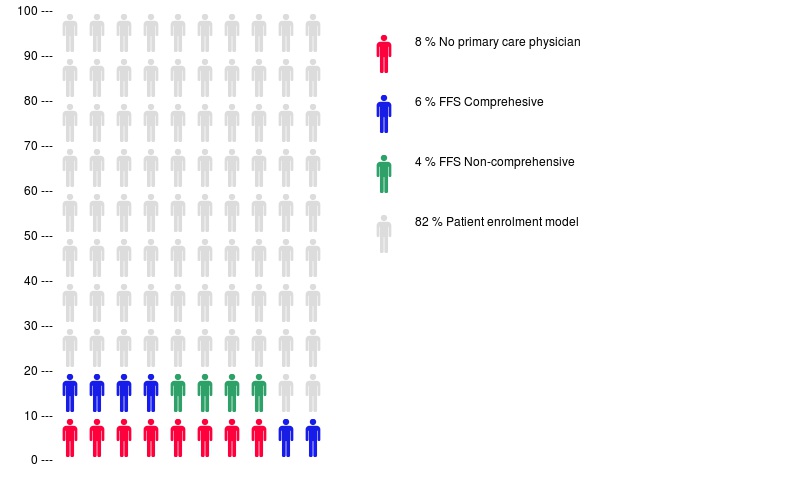 No primary care visit:
low income, immigrant, healthy
FFS comprehensive:
low income, urban, immigrant
FFS non-comprehensive:
urban, <19yo
Patient enrolment model
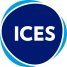 Those left behind: Physician Characteristics
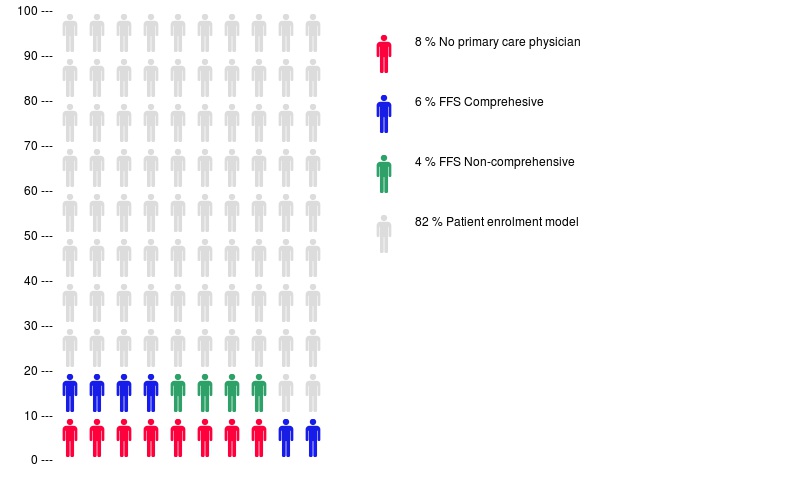 No physician
FFS comprehensive:
IMG, <40 or 65+, small panels
FFS non-comprehensive
IMG, <40 or 65+, small panels
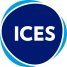 Those with no primary care visit in 2 years
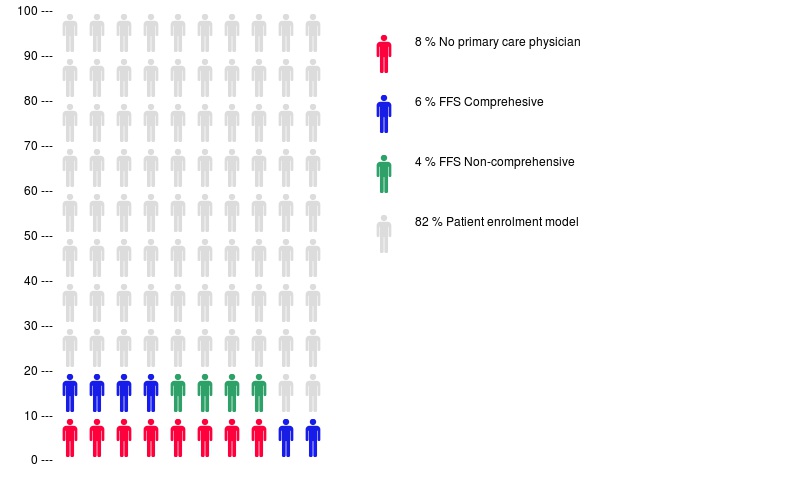 Diabetes testing: 7%
Cervical screening: 8%
Breast screening: 11%
Colorectal screening: 12%
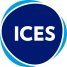 Those left behind: Percentage receiving recommended testing for diabetes
34%
25%
23%
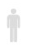 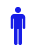 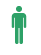 FFS Comprehensive
RR 0.74 (0.73 to 0.75)
Patient enrolment model
FFS Non-Comprehensive
RR 0.68 (0.67 to 0.70)
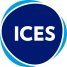 Those left behind: Percentage receiving cervical cancer screening
66%
52%
50%
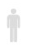 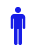 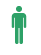 FFS Comprehensive
RR 0.79 (0.79 to 0.79)
Patient enrolment model
FFS Non-Comprehensive
RR 0.76 (0.75 to 0.76)
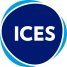 Those left behind: Percentage receiving breast cancer screening
73%
60%
58%
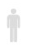 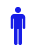 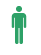 FFS Comprehensive
RR 0.80 (0.80 to 0.81)
Patient enrolment model
FFS Non-Comprehensive
RR 0.81 (0.81 to 0.82)
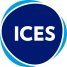 Those left behind: Percentage receiving colorectal cancer screening
62%
45%
44%
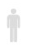 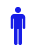 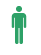 FFS Comprehensive
RR 0.72 (0.71 to 0.72)
Patient enrolment model
FFS Non-Comprehensive
RR 0.73 (0.72 to 0.74)
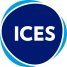 Summary
2.4 million patients left behind
Those left behind less likely to receive recommended testing for diabetes and cancer screening
Differences in quality of care preceded introduction to medical homes
Patients seeing “comprehensive” FFS MDs were more likely to be urban, low income, new immigrants
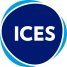 Limitations
Limits of administrative data:
No data on patient experience or timely access
No laboratory values or blood pressure levels
Cannot distinguish walk-in clinics or measure true attachment
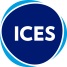 25
Discussion
Voluntary reforms risk leaving the vulnerable behind
Many of those left behind likely have no regular family doctor
Walk-in clinics: more prominent in urban areas
Ontario’s capitation payments did not adjust for co-morbidity or SES
Characteristics of MDs who stayed FFS
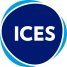 Discussion
We need policy solutions to improve care for those left behind
Improved attachment
Improved services with existing physician
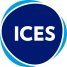 Those left behind
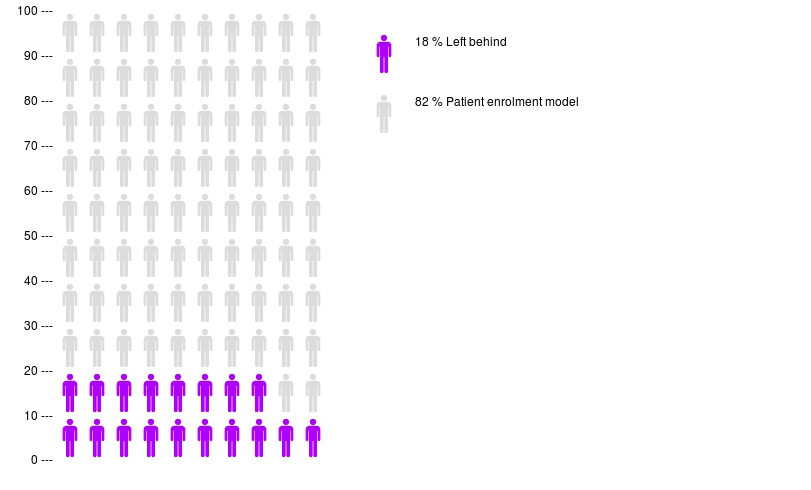 Questions?
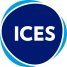